Jamboree on the AirRadio Scouting Update
Amateur Radio and Scouting
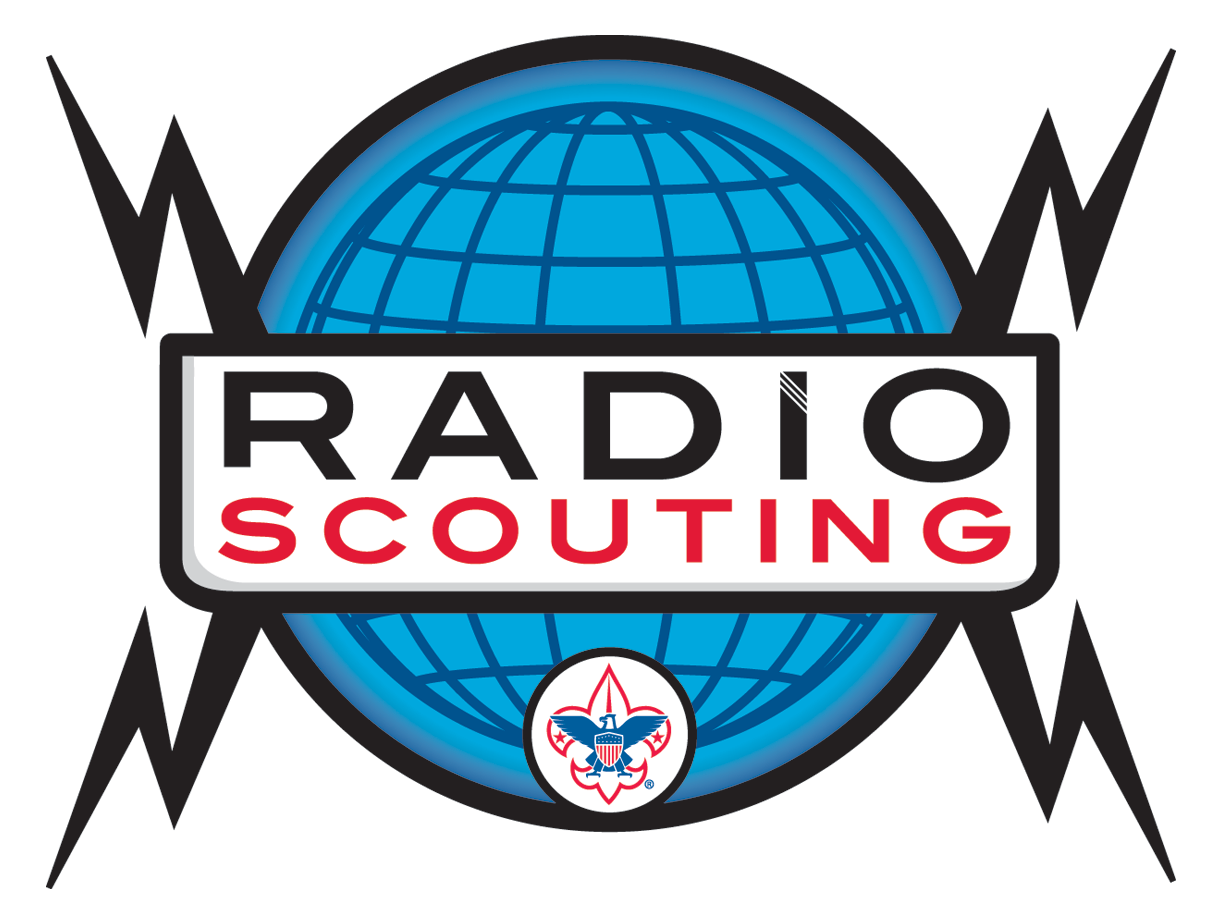 How many of you were involved in Scouting?
How many of you were influenced through Scouting to enter Amateur Radio?
How many of you are actively involved in Radio Scouting?
Radio Scouting Path
Jamboree on the Air
3rd Weekend in October
World Wide Event
Started 1957
Now includes JOTI
World JOTA-JOTI
1.3 million participants
157 active countries
Nearly 20,000 radio amateurs
11,500+ stations
JOTA and JOTI
USAJamboree on the Air
2014 Results
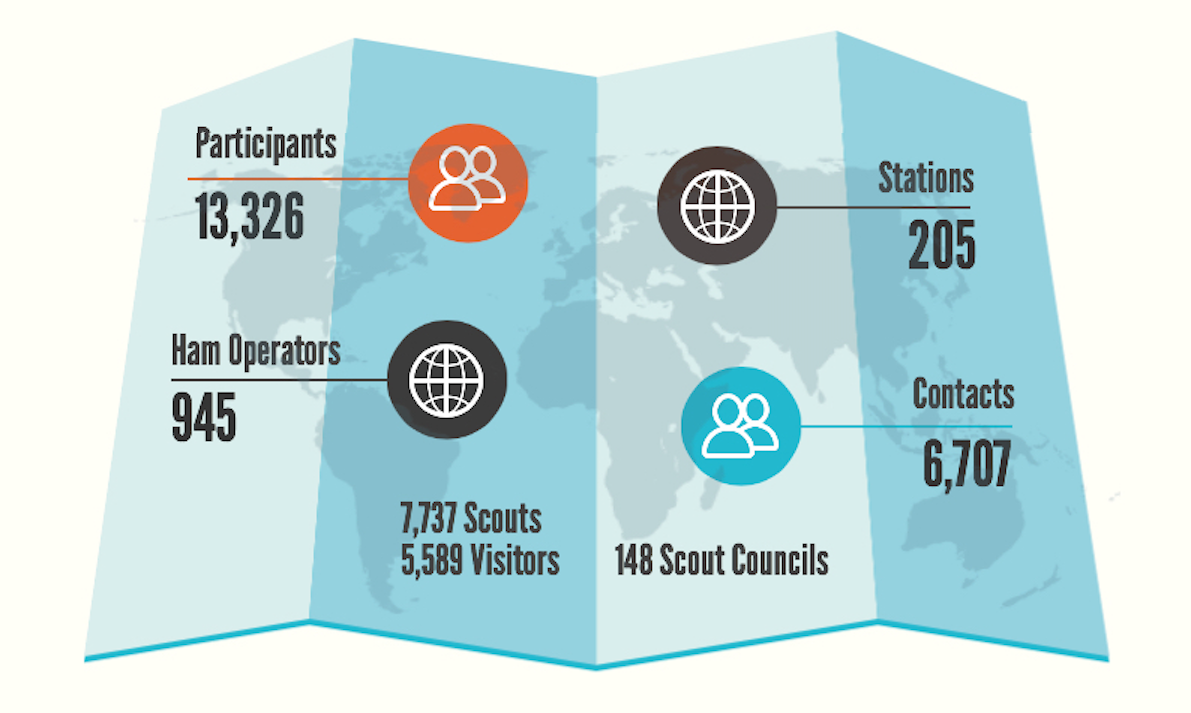 How to organize a JOTA event
Work with your local Scout Council, District, or Unit.
See JOTA Talking points at http://www.k2bsa.net/talking-points/ 
Line up with an existing Scouting event that happens on JOTA weekend --- October 16-18, 2015
Go where the Scouts are as one more supporting activity for their event --- camporee, etc.
Resources
The go-to website  http://www.scouting.org/jota.aspx	 
Leader guidelines, operator guidelines, planning and calendars, program ideas, success stories, activity books, participation certificates, graphics.
Supporting website is http://www.k2bsa.net 
World JOTA-JOTI at http://www.jotajoti.info
Get on the Air – Get Involved
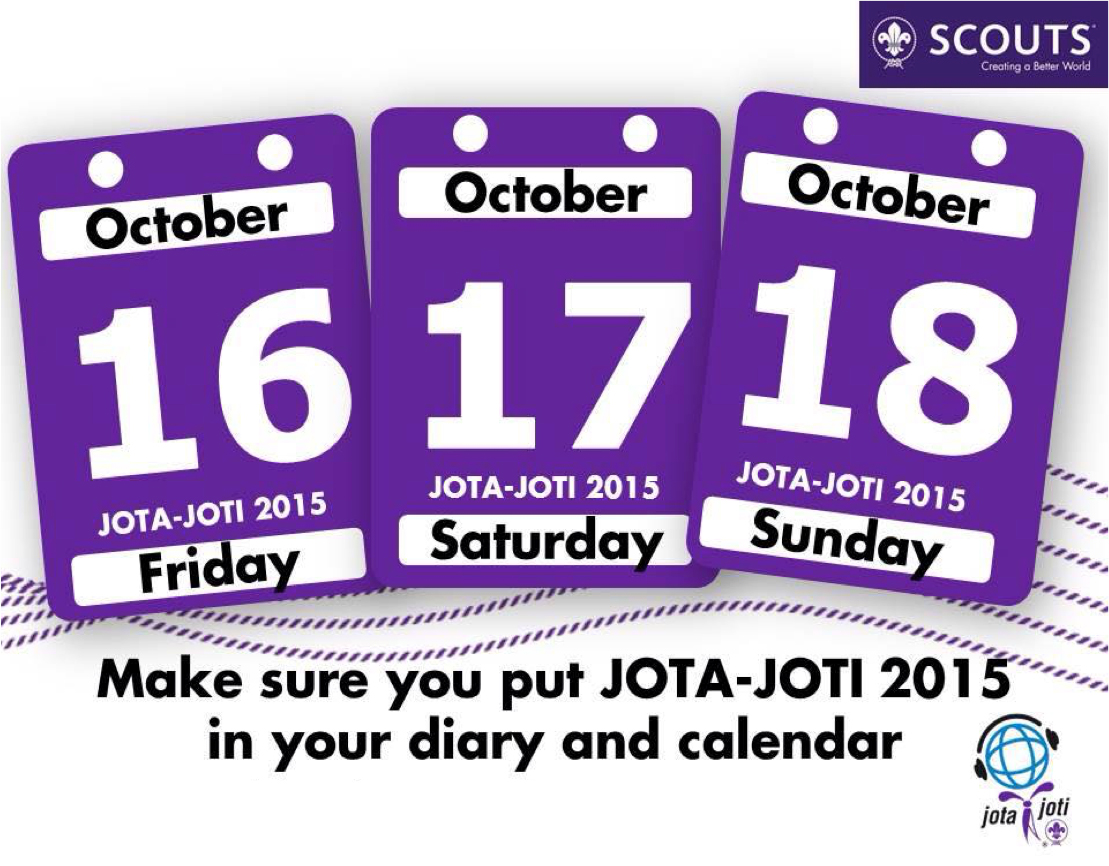 RadioScouting
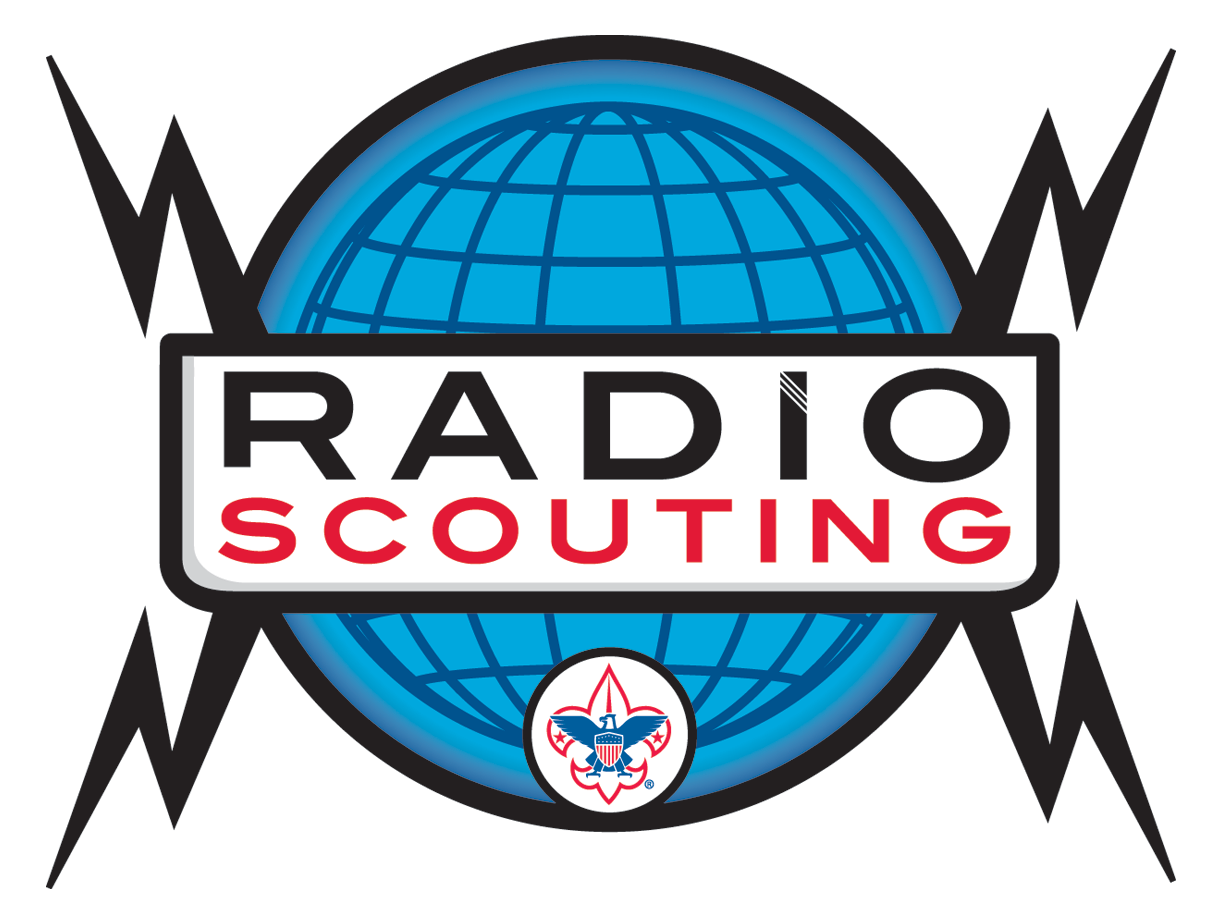 Radio Merit Badge
Introduced in 1918
7,208 Earned in 2013
Ranks # 73 out of   ~ 135
Up from 1,000/year in 1990s
Morse Code Interpreter Strip
5 words per minute, send and receive
1,200 Sold in 2014
Ranks # 2 right after Español
Amateur Radio Operator Rating Strip
Do you have a license?
Sew it on.
ARRL Amateur Radio Service to Scouting Award
Adult Leaders
10 Requirements, Meet 5
Nomination to ARRL Section Manager
ARRL issues certificate
26 Issued to Date
Icom America Sponsorship
Started 2012 
Renewed up to 2018
10 Scouting Loan Stations
2013 and 2017 Jamboree
3 Repeaters at the Summit
Jamboree on the Air
K2BSA Amateur Radio Association
Call Sign Established in 1971
Association Constitution and 501c3 in 1987
Operates National Jamboree Station
Call Sign Available for Scouting Events 
Lifetime Membership $12
It’s all about the next generation of hams.
More Information
K2BSA Website — www.K2BSA.net
K2BSA Facebook Page — K2BSA.Scouting 
K2BSA Twitter — K2BSA_Scouting 
USA JOTA — www.Scouting.org/JOTA
World JOTA-JOTI — www.jotajoti.info
Jim Wilson, K5ND — jim.wilson@k2bsa.net
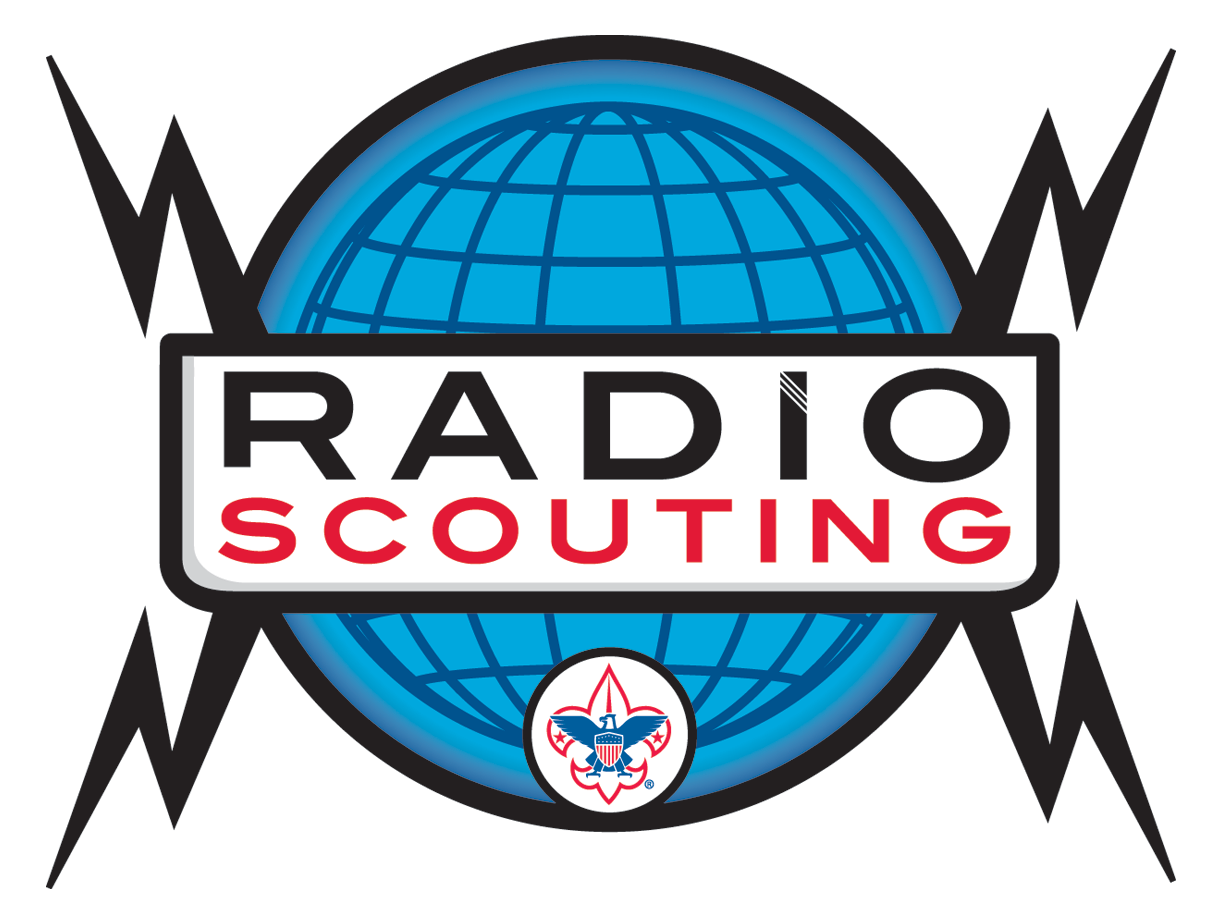